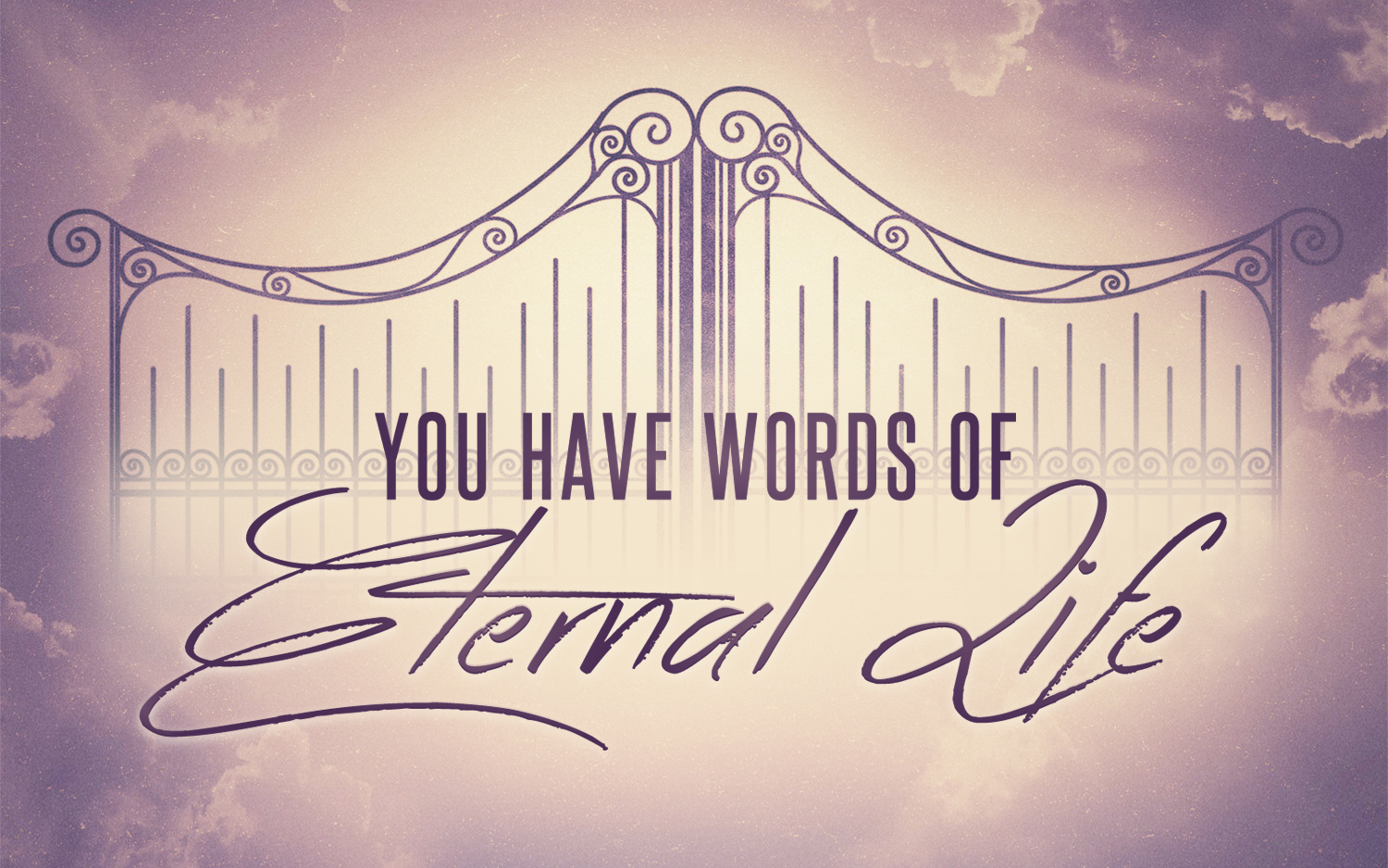 [Speaker Notes: IS IT JUST A PARABLE?

Just fiction – likely no!

Luke often uses the word “parable” when that’s what he means. Just one page back, Luke 15:3 – “parable” is right there. Not so here.
Additionally, in Jesus parables, He doesn’t assign names to the characters.  But here, this man is called Lazarus.
Finally, even it it were a parable – Jesus always taught parables based on reality.  So even if it were proven to be a parable, that doesn’t make it any less accurate in understanding the items discussed.]
Bible Words DescribingThe Realm of the Dead: HADES
The General Place of the Dead
Hebrew: Sheol (Ecclesiastes 9:10, Psalm 139:8)
Greek: Hades (Matthew 11:23, 16:18)
God Revealed Over Time That There Was A Division Between The Righteous & Wicked In Hades.
Isaiah 25:8,  Daniel 12:2, Luke 16:26
Describing The Place of Rest
Paradise (Luke 23:43, 2 Corinthians 12:4)
[Speaker Notes: GENERAL description of entering the state of the dead – in this sense even Jesus was in Hades (Acts 2:27) yet did not stay there. 

We learn in Luke 16 that Hades has 3 DOMINANT features…

First, a place of torment
Second, a wide gulf that cannot be crossed.
Third, a place of rest and comfort.

A person’s state in Hades foreshadows their final destination once the Final Day of Judgment takes place at the end of time. 

OVER TIME: *In the Old Testament it is common to see the place of the dead spoken of without much detail or depth of understanding because God had not yet revealed a great deal of information.  It was only with some of the later prophets that we get a better understanding of this realm.  But eventually, by the time of Jesus – it was commonly Understood that there was a division.]
Bible Words DescribingThe Realm of the Dead: HELL
Describing Hell, The Final Place of Torment
Transliteration Into Greek: “Gehenna” Is A Reference Familiar To The Jews: The Hinnom Valley. (2 Chronicles 33:6, Jeremiah 7:32)
Jesus’ Usage: Mark 9:43-48, Is. 66:24, Luke 12:5
Greek: “Tartarus” Is A Reference Familiar To The Gentiles: The Depths of Hades. A Place of Darkness & Suffering. (2 Peter 2:4)
[Speaker Notes: Place of Torment – Luke 16:28 it is called a place of torment.

**THUS, Hades should not be confused with Hell.  

TAR-TAR-US:  Translated as hell, but may refer to a holding place for the sinful angels, rather that specifically the final place of torment.]
The Rich Man & Lazarus
A Warning About Wealth (Lk 16:1,14,19)
“habitually dressed in purple and fine linen, joyously living in splendor every day.”
A Lesson About Eternal Life
Carried vs. Buried
Abraham’s Bosom vs. Torment
Conscious & Recognizable vs. “Asleep” (vs 23, 26)
The Great Gulf
A Plea For Others To Avoid This Fate.
[Speaker Notes: WEALTH WARNING:  Background: Luke 12:15, 21 – Jesus has given strong warnings about covetousness – and now in Ch 16 He’s showing the eternal consequences we face when we focus more on money and less on God.

CARRIED vs. BURIED: Lazarus may not have had the dignity of a proper burial, but he had the angels. And although the rich man was buried, He was without the comfort and care of the angels.

BOSOM vs. TORMENT: We are told definitively about this place of comfort and peace. This is where Abaraham is.

CONSIOUS & RECOGNIZABLE:   *Just as the seperation of the wicked was suggested in Daniel 12:2, so is the idea of being aware & able to recognize others. In Isaiah 14:3-4,9-11 the king of Babylon is recognized as others take note that the pomp and might he had in life are gone while in Sheol.  Additionally, Mt 17:1-5 on the Mt. of Transfiguration, Jesus closest disciples are able to recognize MOSES & ELIJAH even though they are long dead.

Some people struggle with this. They focus on passages that describe us as asleep in the Lord. (1 Thess 4:15).(1 Corinthians 15:6,18)    Those are certainly true passages, but I think this is a figurative way to describing their appearance. They look asleep. And not only figurative of appearance, but also truthful in describing saints as being at REST (as we studied last Sunday.)  Possibly – may refer also to perception of time.  *When asleep our perception of time is very different and that may be true for those no longer living on earth as well.  

So, we should not assume that because death is rightfully COMPARED to sleep that it actually IS SLEEP.

*There is consciousness of the agony and flames (vs 24)  *There is recognition of Abraham (likely not based on having met in this life unless Jesus is refering to a situation long, long ago. Which seems unlikely given that his living brothers have access not only to the law of moses but also the prophets.)  Also recognition obviously of Lazarus. And even in vs 26 of those in Paradise who might desire to cross the gulf.  

PLEA:  SCRIPTURE IS THE GREATEST WARNING EVER! This is another example that God has given us all we need to be saved! We just have to pay attention to His blessings!

Sometimes people say – if I become a Christian, am I saying my deceased family and friends who never did are going to Hell?  This passage should give us great comfort that even if a deceased person was in torment – that one of the THINGS THEY WANT MOST OF ALL – is for us to follow the Bible and avoid their fate.   *I suspect that I’m like everyone else, hoping deceased family or friends aren’t in torment.  **WHILE I DON’T KNOW WITH CERTAINLY WHAT THEIR CONDITION IS TODAY, There is ONE THING I am 100% CONFIDENT about - they love me enough to desire that I do everything in my power to avoid this fate.]
A Description of The Realm of the Dead
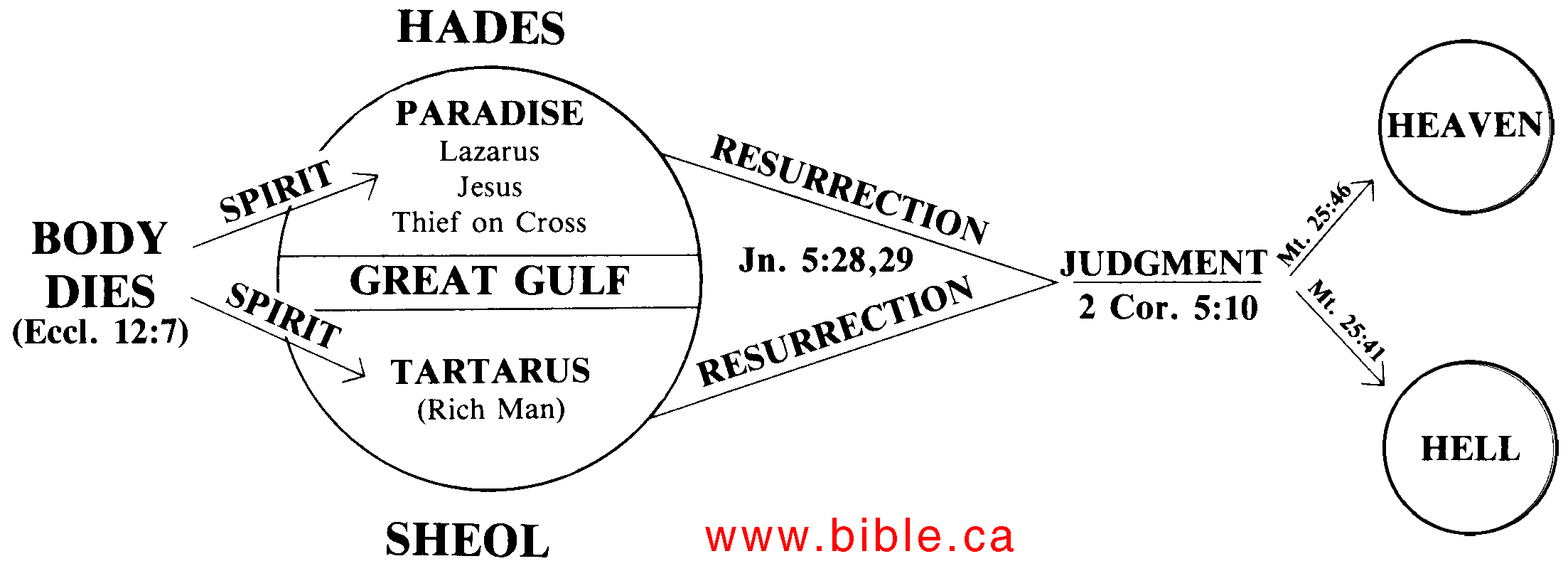 Where Will I Go When I Die?
Am I Letting Wealth Lead My Heart Away?
Am I Showing Mercy To Others?
Am I Changing My Heart & Life Based On The Warnings of Those Who Want Me To Avoid Torment?
Am I Changing My Heart & Life Based On The Warnings of Scripture?
Am I Following The Words of Jesus, Our Savior, RISEN FROM THE DEAD?
[Speaker Notes: WEALTH: 1 Timothy 6:17-19.  I’ve seen more generosity from the saints here at East End than any church I’ve ever been a part of. *But even for us, we need to reflect on these warnings and stay sharp!! Worldly wealth is one of Satan’s deadly traps, and we have to keep our guard up!

MERCY: (vs 20 – the gate was a place of obvious request of mercy. This man showed none.  Vs 24 – Now mercy is exactly what he desires!)  james 2:13 – When my life is over, I hope that I can look back and say that if I erred, then I erred on the side of mercy!


WARNINGS 1:  “I wanted to ask…am I listening to the warnings…”  But that’s just the problem. Plenty of people are listening to the warnings.  I can imagine someone coming by the rich man’s house saying “one day you’ll regret ignoring this poor guy.”  And it going in one ear and out the other.  Guys: Listening to the warnings isn’t going to cut it.

Are you making any real changes? Are you repenting of sin, and turning your heart back to Jesus?

WARNING 2: Secondly – are you taking the Scriptures as seriously as they warrant.  This is BIG. This is the most important message the world has ever known. This is the only reliable light in a very DARK world.  Are you giving it the attention it deserves?

“They will not be persuaded even if someone rises from the dead.”

RISEN FROM THE DEAD: Friends, this is not a hypothetical – JESUS has been to Hades. He has died.  BUT, He is risen from the dead and His message is being SHOUTED through history –HE WILL SAVE US!  HE will wash away our sins – all we have to do is come and follow HIM!!  *Are you really processing the significance of what’s going on.  JESUS has come back from Hades to prove that He is worth listening to, to demonstrate forever His true identity, and the power He possesses over death.]
Everyone Who Dies Will Go To Either Paradise or Torment In Hades, But We Don’t Have To Go To Hell!
When I saw Him, I fell at His feet like a dead man. And He placed His right hand on me, saying, “Do not be afraid; I am the first and the last, and the living One; and I was dead, and behold, I am alive forevermore, and I have the keys of death and of Hades. 
Rev. 1:17-18
[Speaker Notes: “And with many other words he solemnly testified and kept on exhorting them, saying, “Be saved from this perverse generation!” So then, those who had received his word were baptized; and that day there were added about three thousand souls.
Acts 2:40-41]
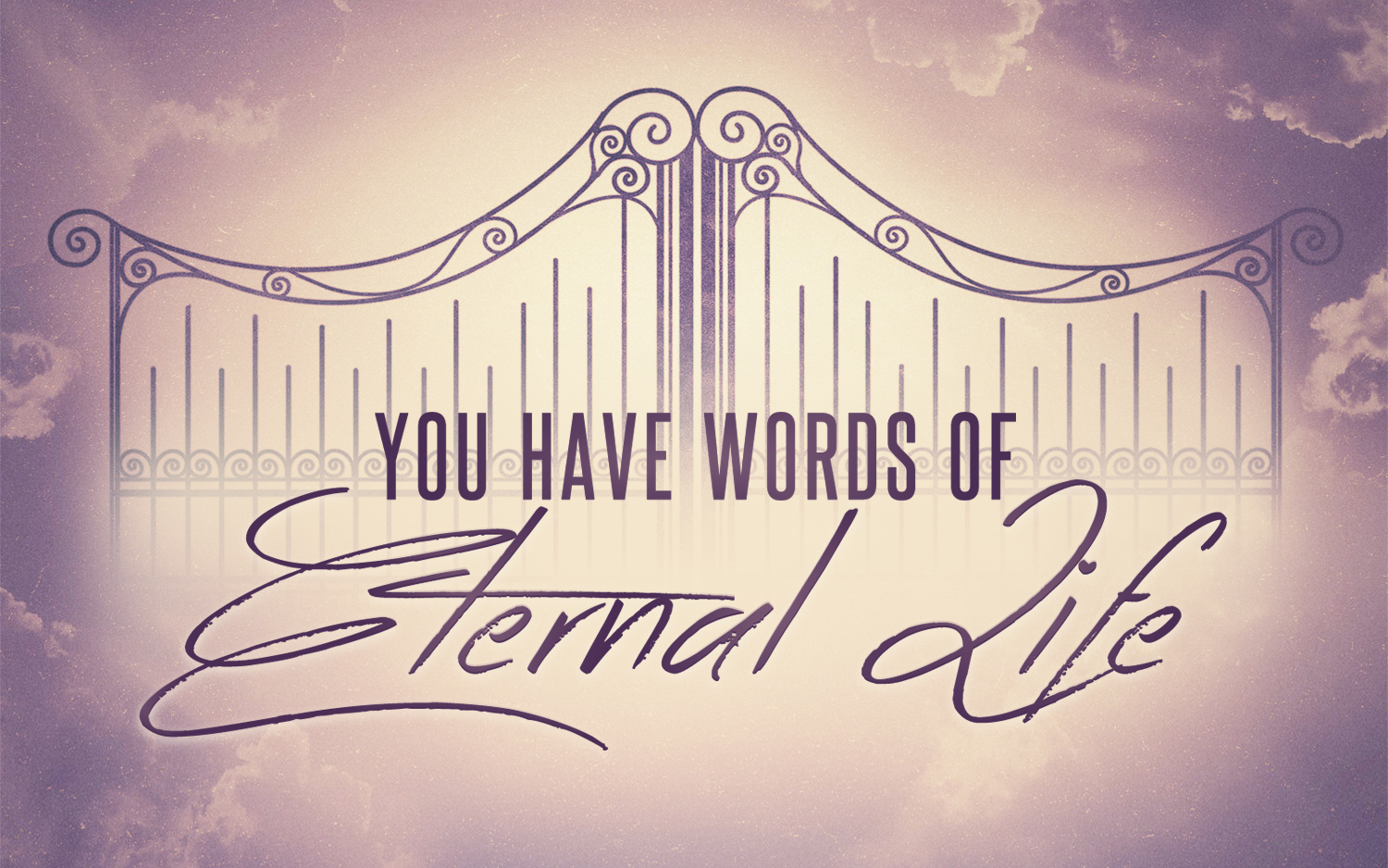 [Speaker Notes: “Words” of Eternal Life…we don’t do word studies too often in sermons (usually save those for Bible classes.)  But you just can’t give this topic serious study or discussion without looking closely at some words that are uncommon and take some real Care to Understand…

So this morning I want to build up four words studies so that as you think about Eternal Life from a Biblical perspecitve you will be equipped with very PRECISE terms and that as you discuss this with other Christians you’re conversations will be even more productive because you’ll have a common understanding.

And here’s how we will do it – we will tackle the hardest words first, things will get easier after that…]